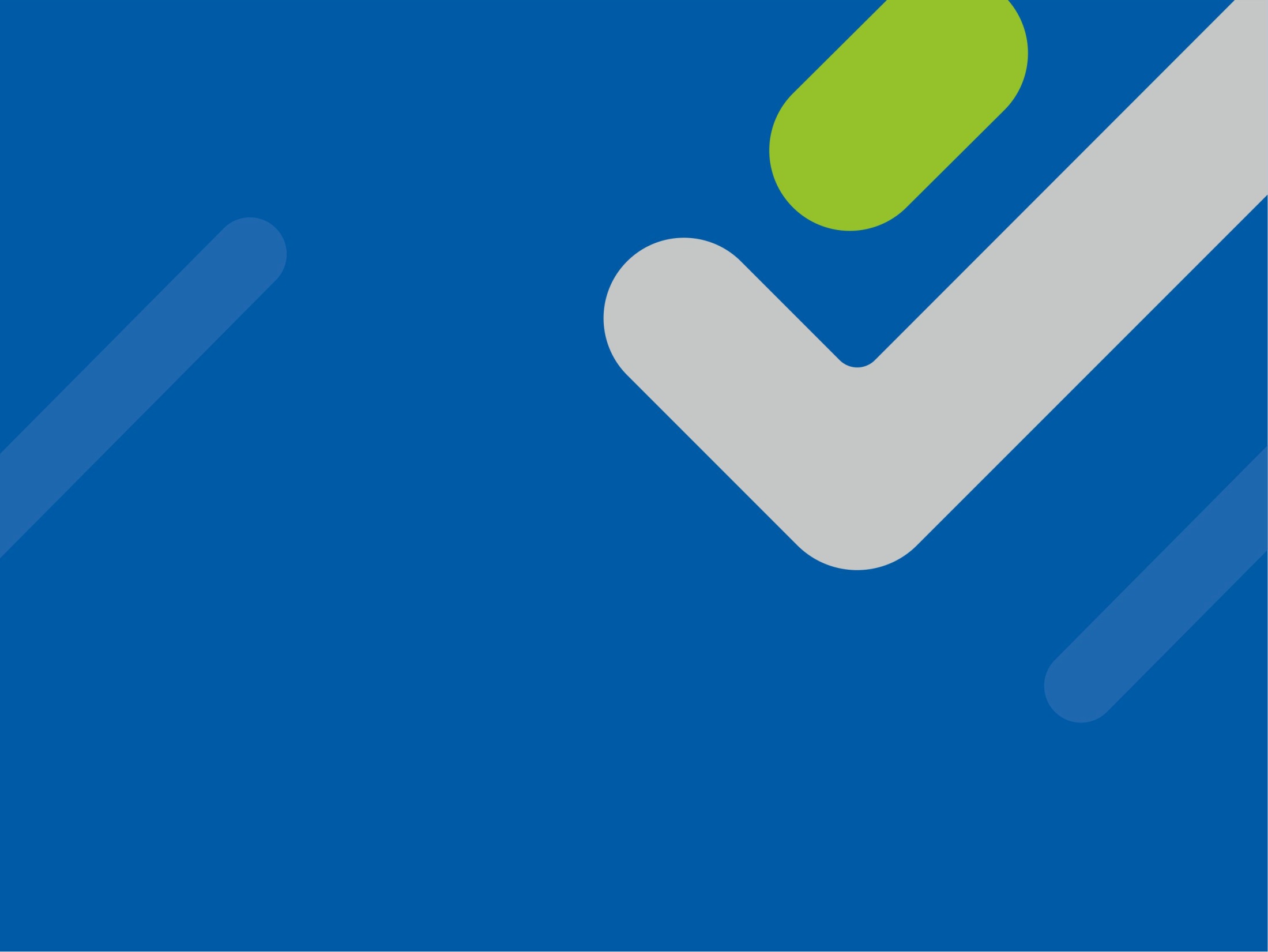 О добровольном 
страховании дополнительной накопительной пенсии
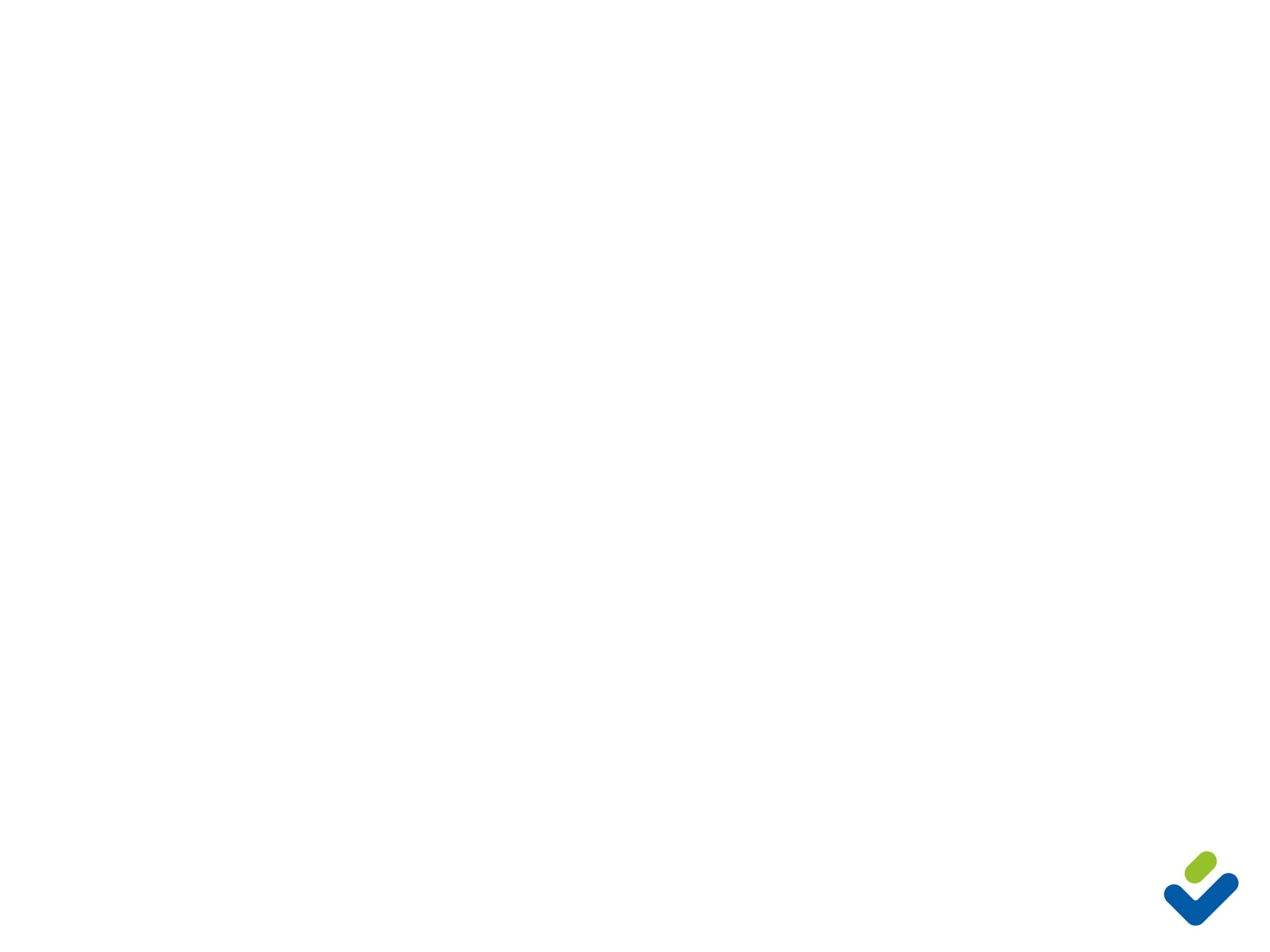 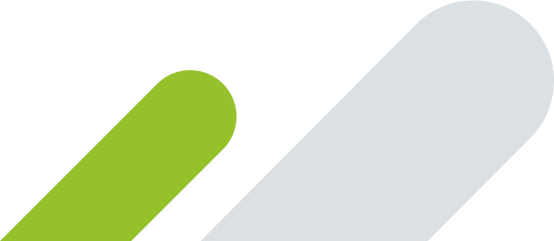 ГОСУДАРСТВЕННОЕ ПРЕДПРИЯТИЕ «СТРАВИТА»
Лидер на рынке страхования жизни по всем показателям, с долей страховых взносов – 68,9 %.

Занимает 2 место на страховом рынке по сумме страховых взносов по всем видам страхования.

Собственный капитал – 47,5 млн.BYN
Страховые резервы –903,3 млн.BYN
Активы – 956 млн.BYN
Уставный фонд – 32,0 млн.BYN
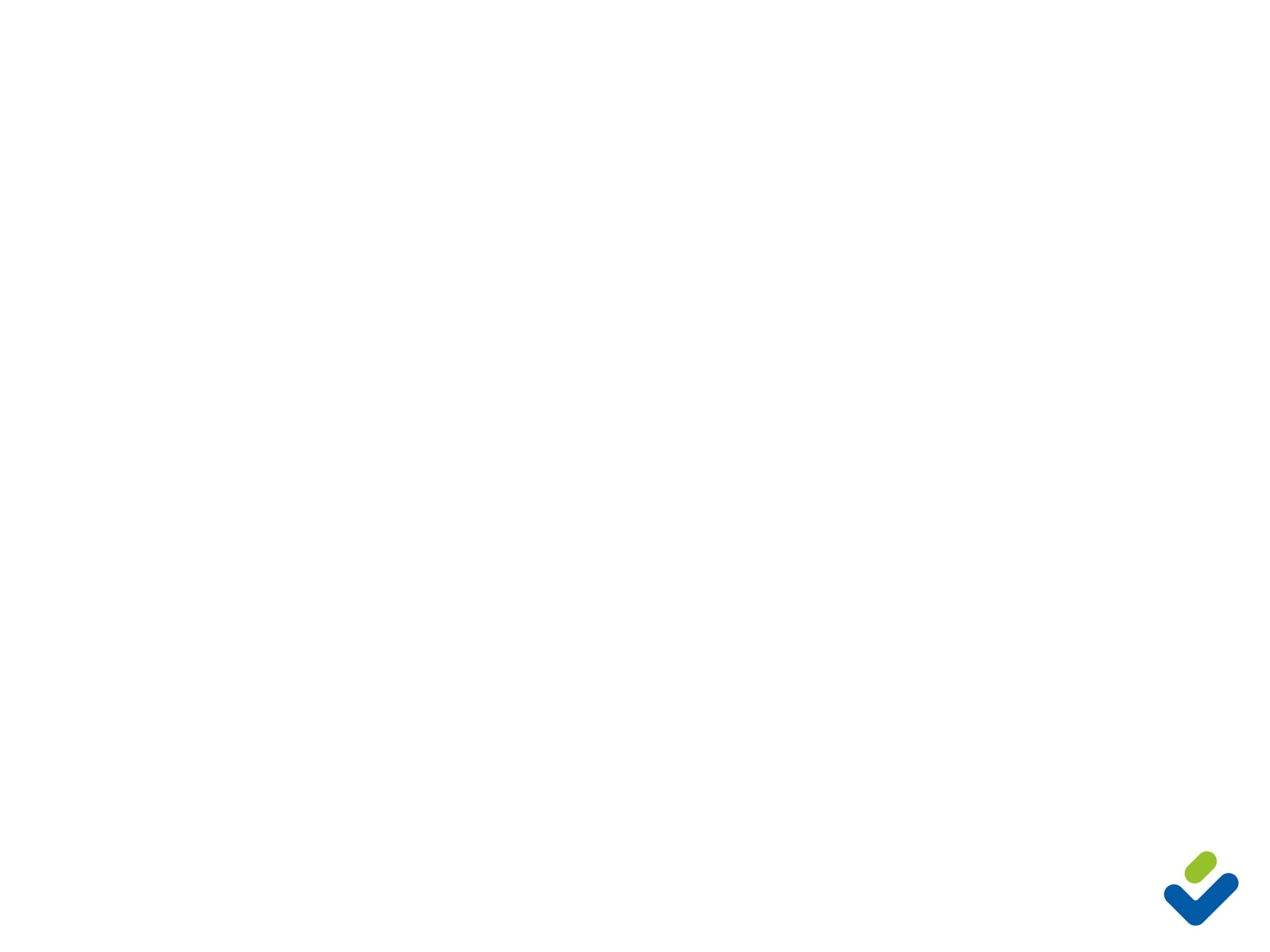 ГОСУДАРСТВЕННОЕ ПРЕДПРИЯТИЕ «СТРАВИТА»
Количество застрахованных лиц – 307 730 человек,
из них по страхованию дополнительной пенсии 198 157
Более 1 100 предприятий и организаций внедрили программы накопительного страхования жизни и (или) дополнительной пенсии работников
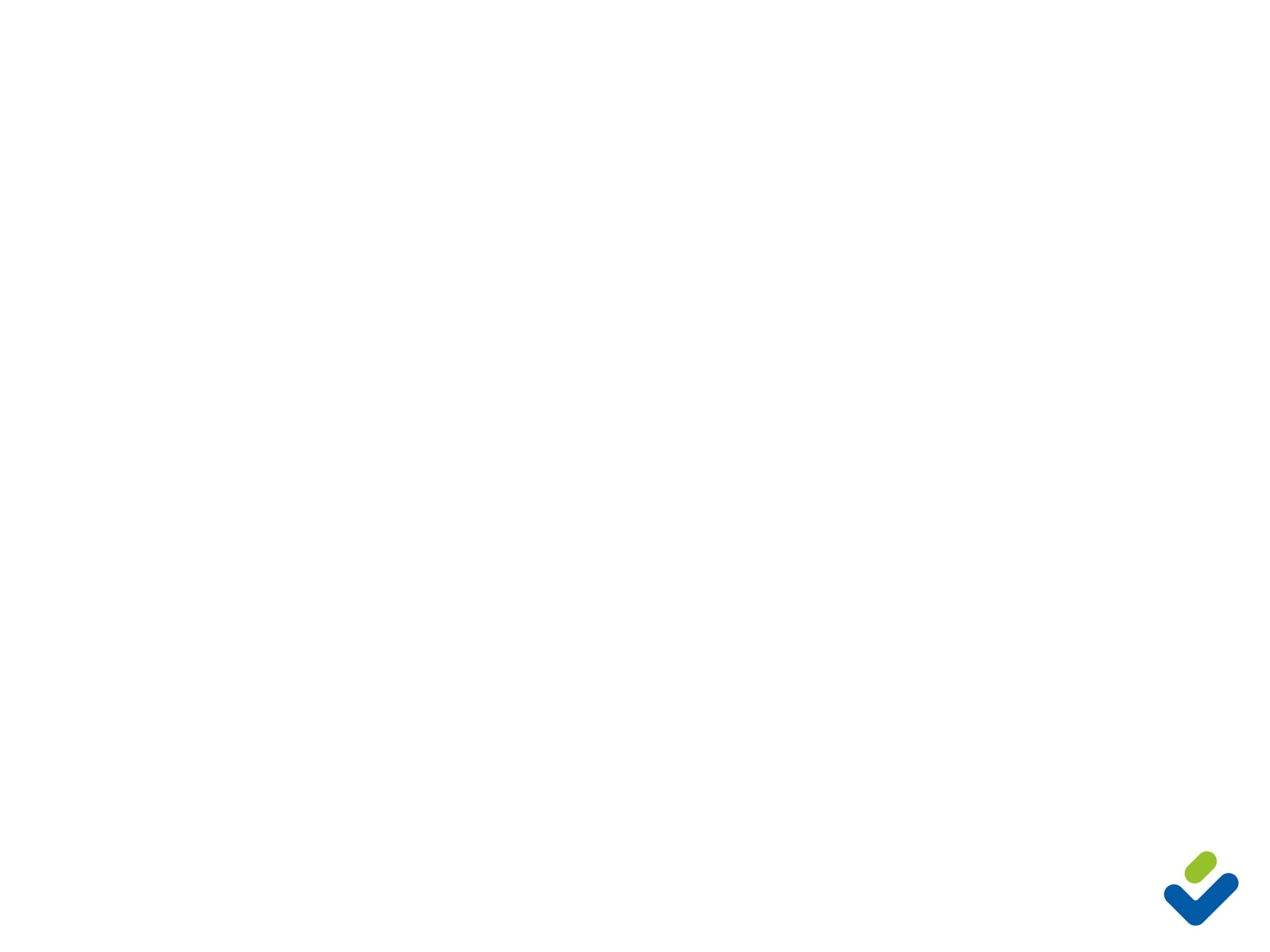 ТРУДОВАЯ (СОЛИДАРНАЯ) ПЕНСИЯ ПО ВОЗРАСТУ
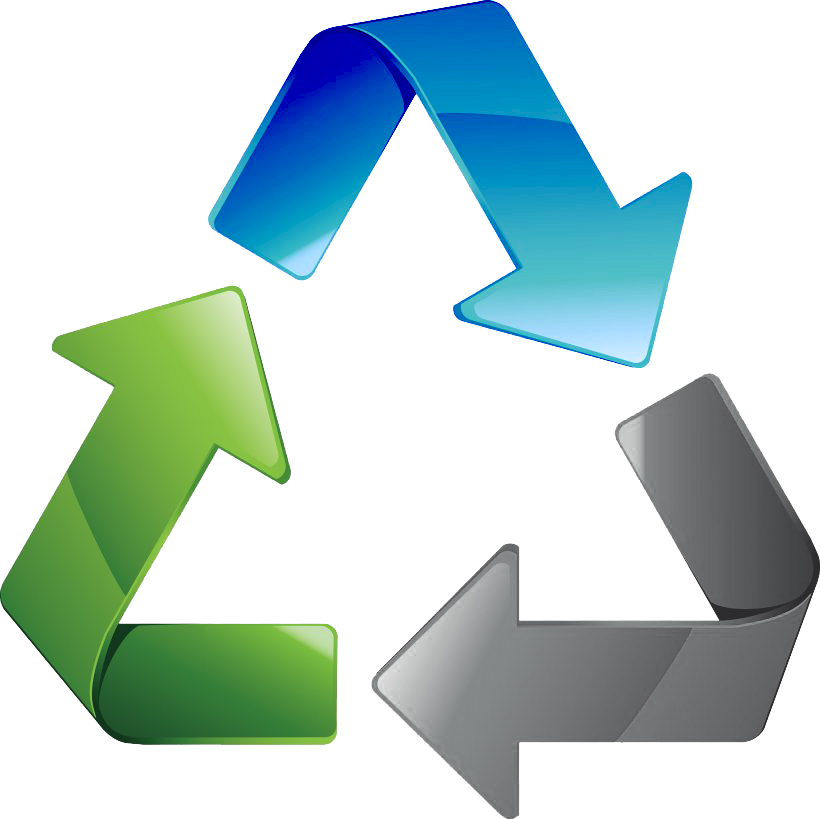 ДОБРОВОЛЬНОЕ ПЕНСИОННОЕ СТРАХОВАНИЕ
СТРАХОВАНИЕ ДОПОЛНИТЕЛЬНОЙ НАКОПИТЕЛЬНОЙПЕНСИИ
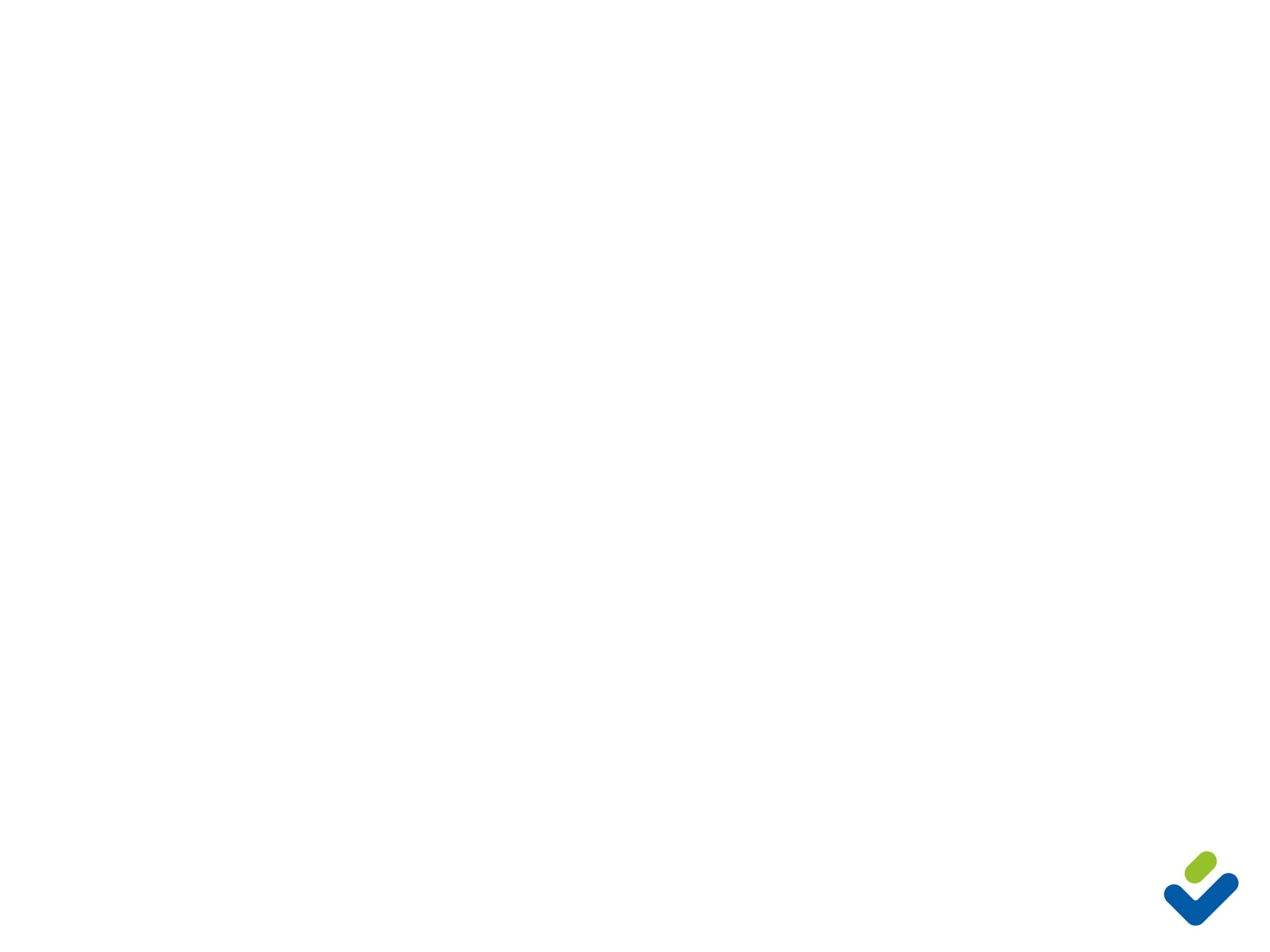 ДОБРОВОЛЬНОЕ СТРАХОВАНИЕ ДОПОЛНИТЕЛЬНОЙ  НАКОПИТЕЛЬНОЙ ПЕНСИИ
Указ Президента Республики Беларусь от 27 сентября 2021 года № 367 «О добровольном страховании дополнительной накопительной пенсии»
Программа страхования дополнительной накопительной пенсии – новый подход к формированию дополнительной пенсии в Республике Беларусь, заключающийся в софинансировании государством (при участии работодателя) пенсионных накоплений гражданина.
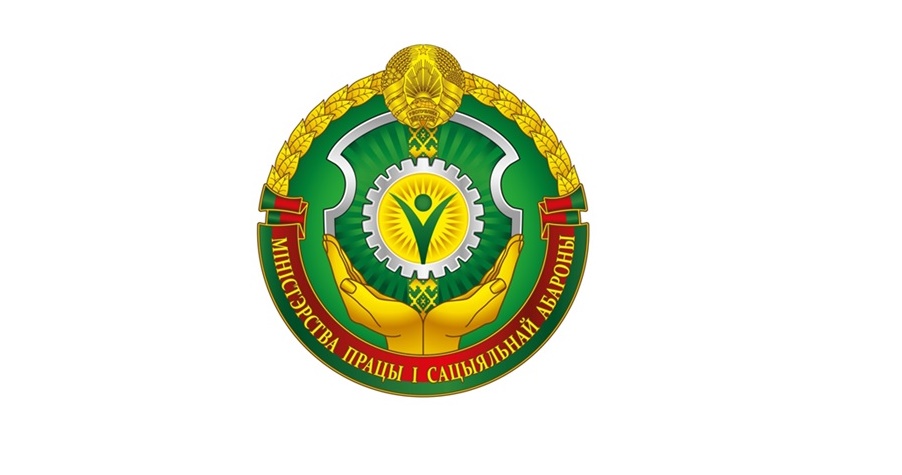 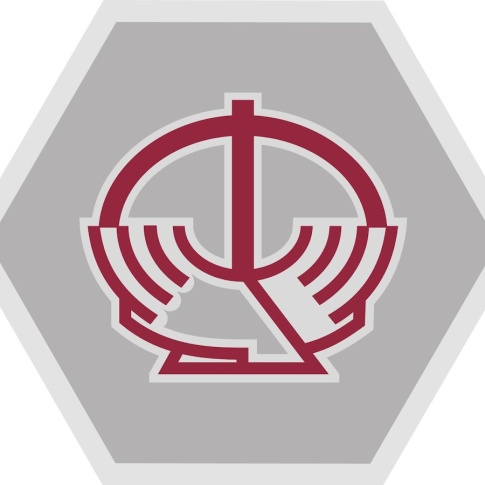 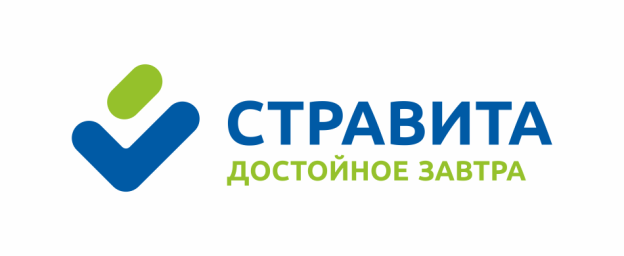 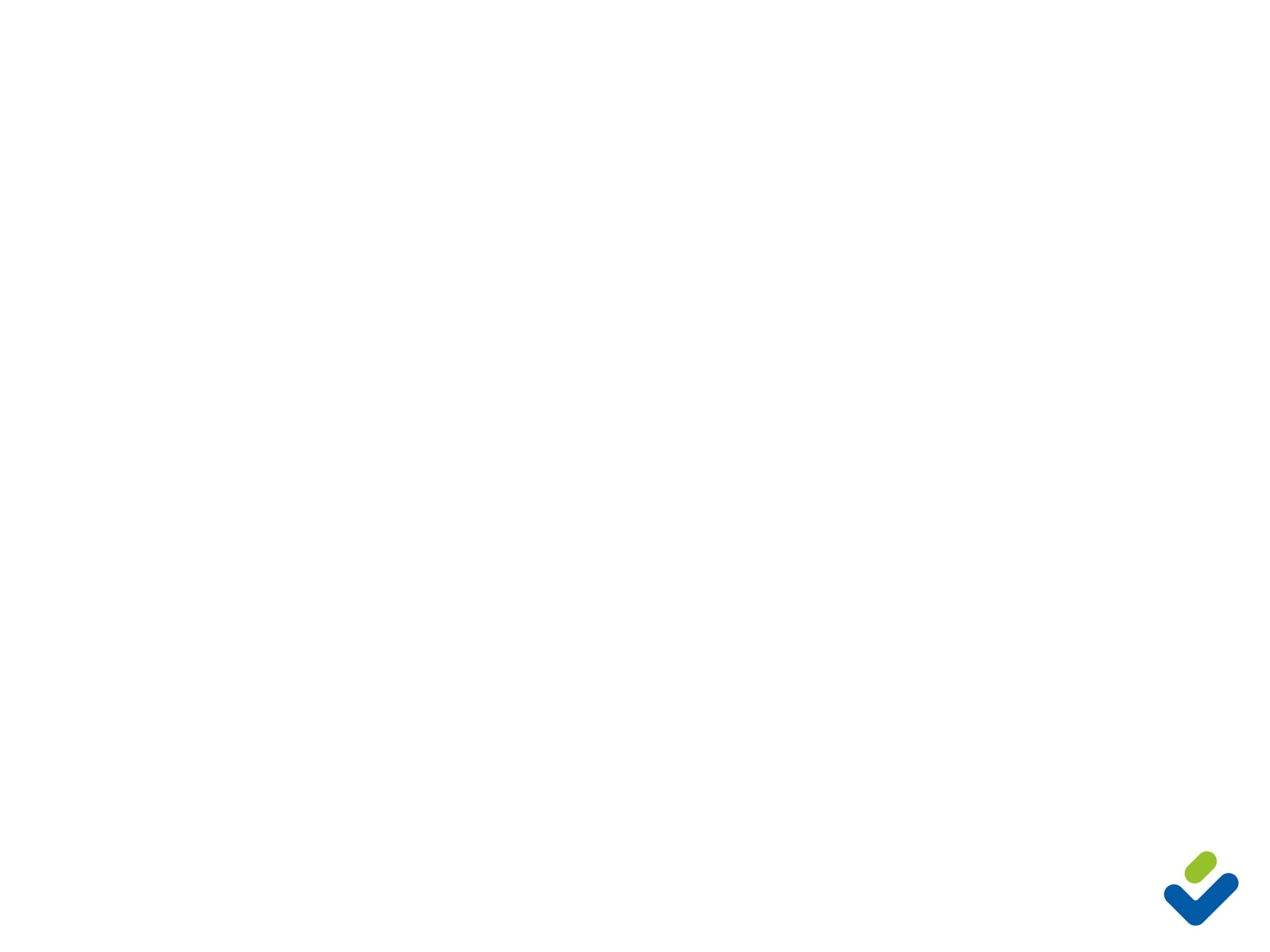 УЧАСТНИКИ 
ДОБРОВОЛЬНОГО СТРАХОВАНИЯ ДОПОЛНИТЕЛЬНОЙ  НАКОПИТЕЛЬНОЙ ПЕНСИИ
Работающий гражданин  - гражданин РБ, иностранный гражданин  и лицо без гражданства, работающий по трудовым договорам и (или) ГПД, физическое лицо, являющееся собственником имущества ЮЛ и выполняющее функции его руководителя
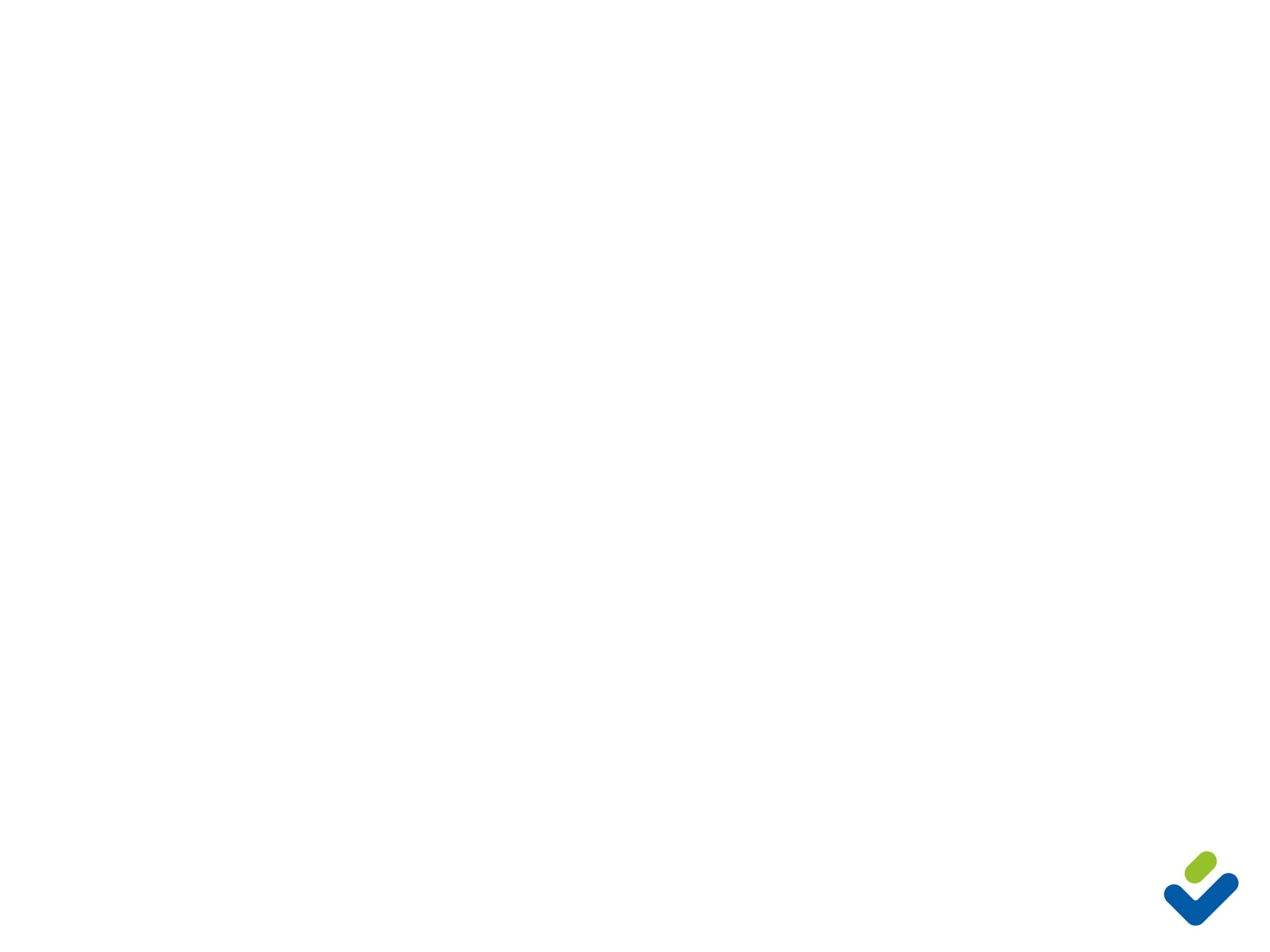 НЕ ИМЕЮТ ПРАВО НА УЧАСТИЕ В 
ДОБРОВОЛЬНОМ СТРАХОВАНИИ ДОПОЛНИТЕЛЬНОЙ  НАКОПИТЕЛЬНОЙ ПЕНСИИ
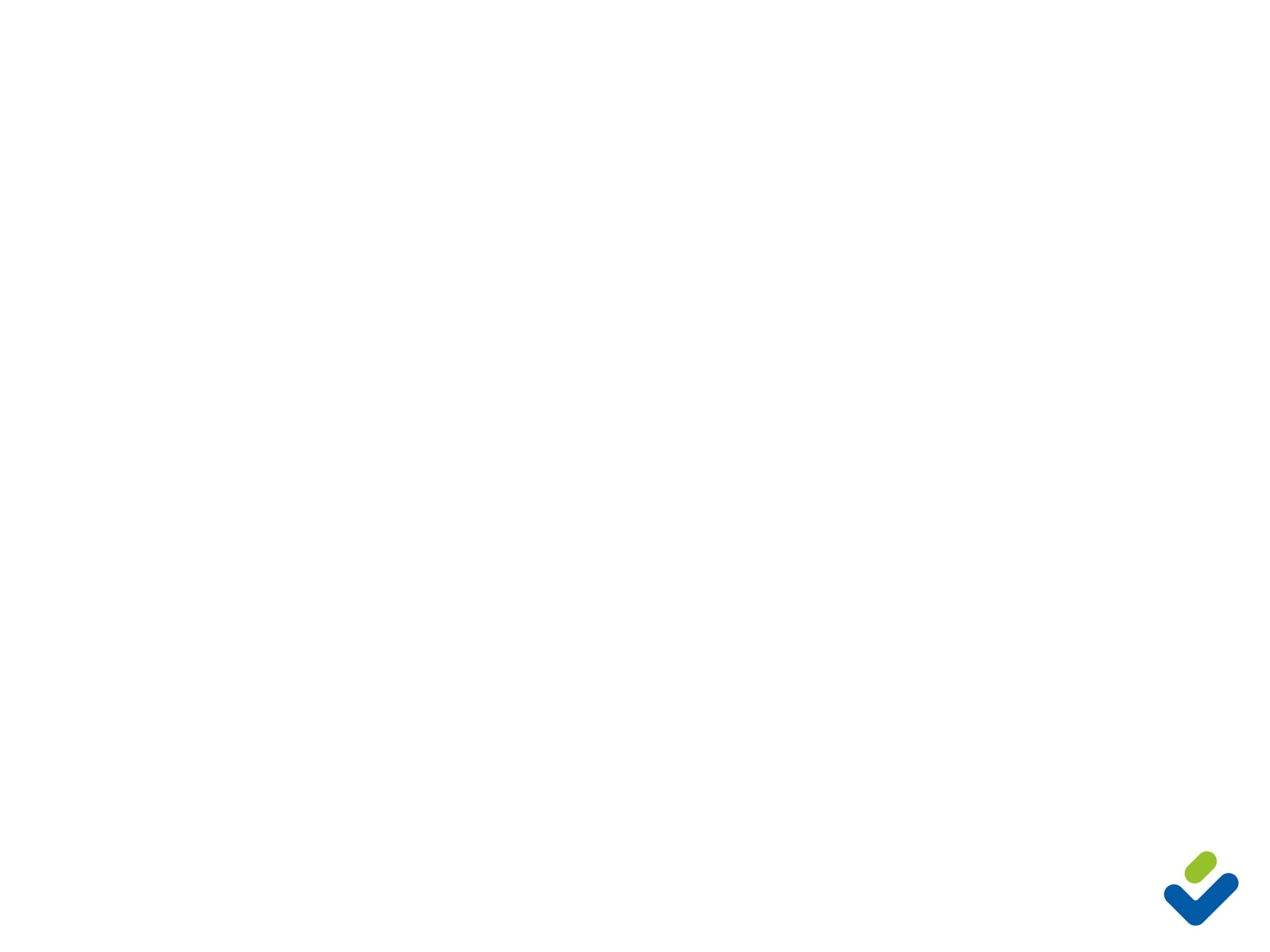 СТРАХОВОЙ ВЗНОС ПО ДОГОВОРУ
ДОБРОВОЛЬНОГО СТРАХОВАНИЯ ДОПОЛНИТЕЛЬНОЙ  НАКОПИТЕЛЬНОЙ ПЕНСИИ
Страховой взнос = начисленная заработная плата  ×  тариф по договору,
 в том числе  страховой взнос работника = начисленная заработная × тариф работника
Примечание: начисленная заработная плата – суммы выплат, начисленные в пользу страхователя, - выплаты всех видов в денежном и (или) натуральном выражении, начисленные в пользу работающих граждан по всем основаниям независимо от источников финансирования, включая вознаграждения по гражданско-правовым договорам, кроме предусмотренных в перечне выплат, на которые не начисляются обязательные страховые взносы в бюджет фонда, утверждаемом Советом Министров РБ, но не выше 5-кратной величины средней заработной платы работников в республике за месяц, предшествующий месяцу, за который уплачиваются обязательные страховые
 взносы, если иное не установлено Президентом РБ
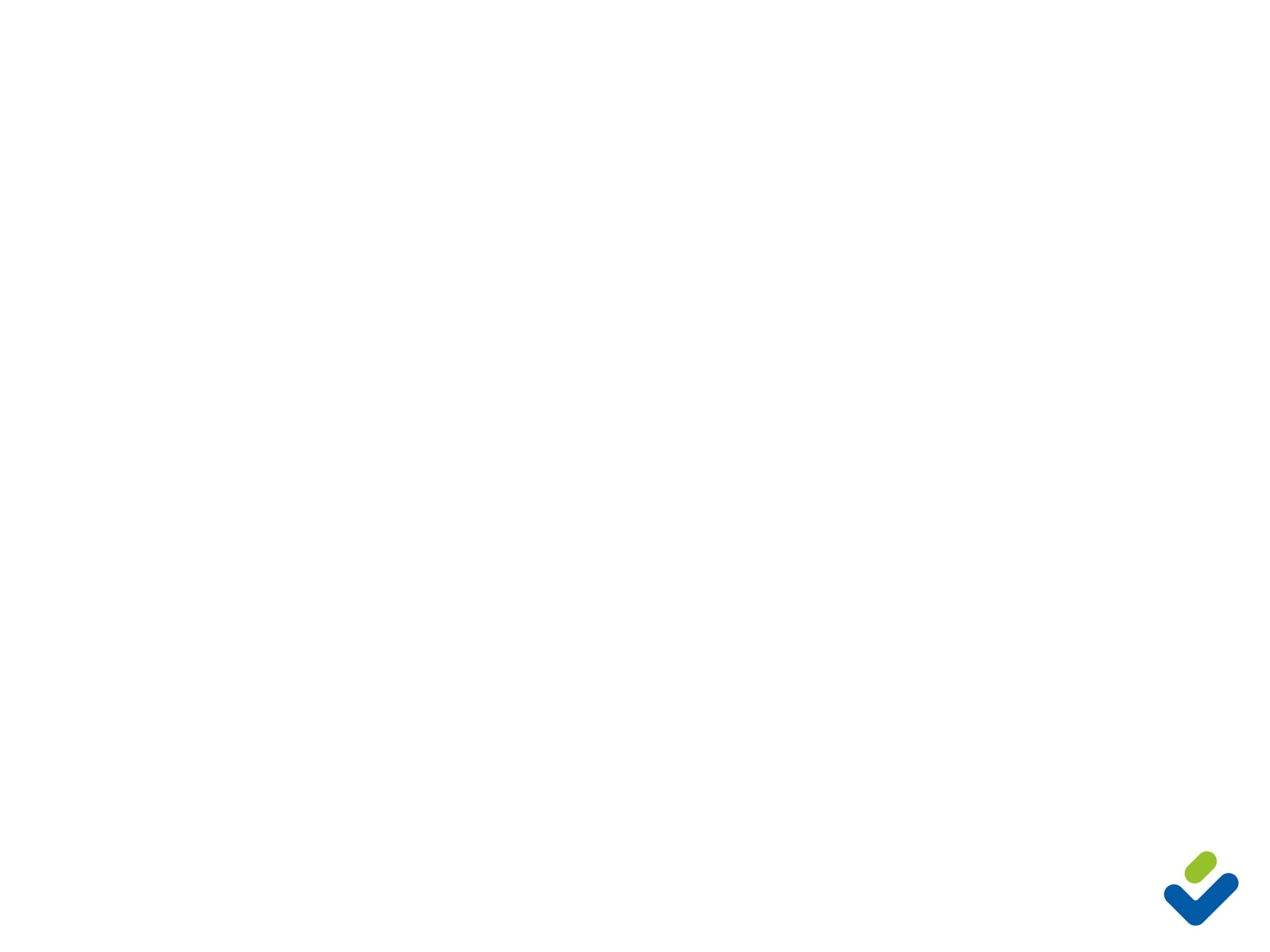 СТРАХОВОЙ ВЗНОС НА ПЕНСИОННОЕ СТРАХОВАНИЕ
страхование дополнительной накопительной пенсии
до 10% ФОТ
до 3% ФОТ
трудовая пенсия
1%  ФОТ
до 25%  ФОТ
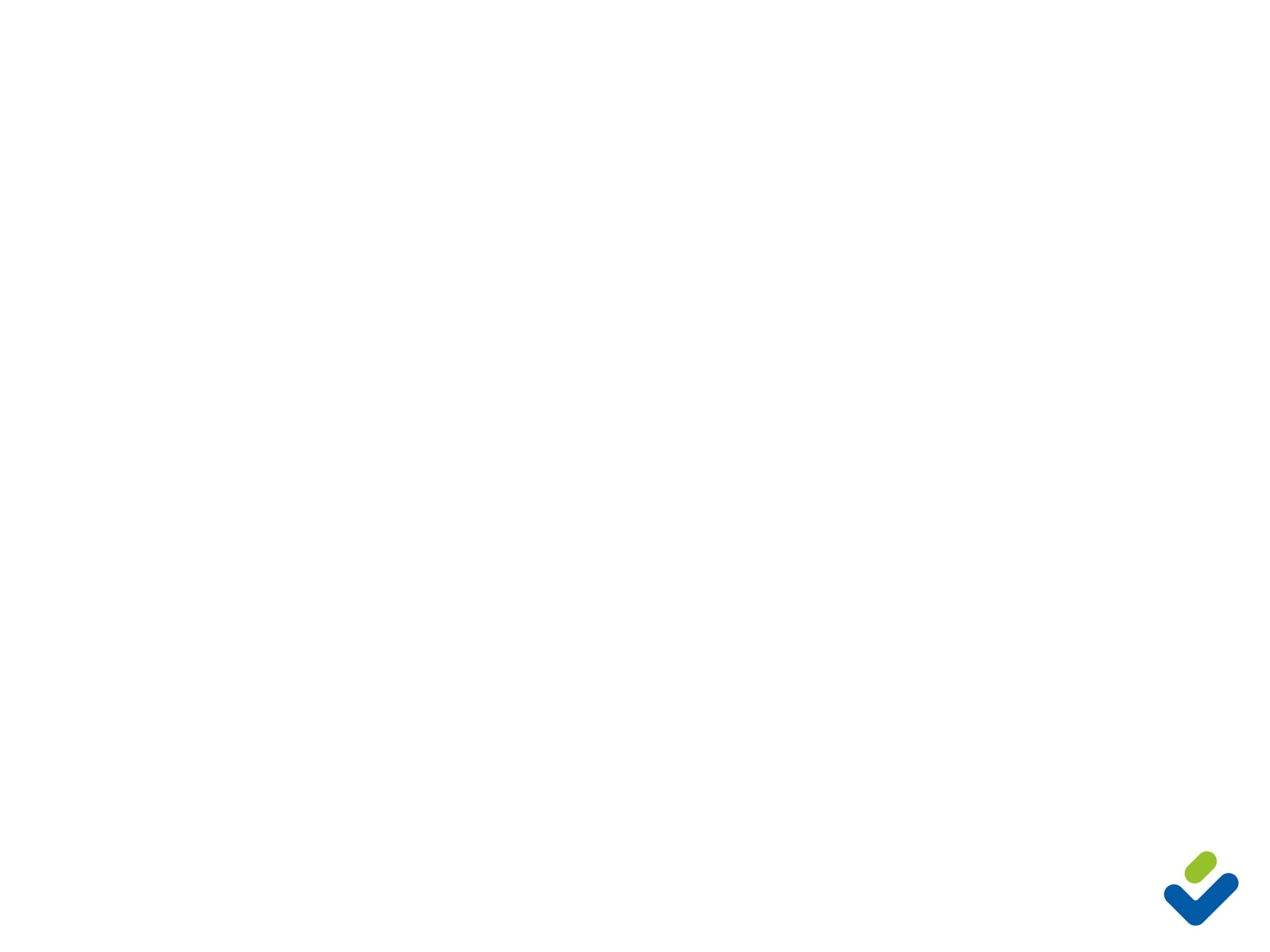 ДОХОДНОСТЬ ПО ДОГОВОРУ
ДОБРОВОЛЬНОГО  СТРАХОВАНИЯ  ДОПОЛНИТЕЛЬНОЙ  НАКОПИТЕЛЬНОЙ  ПЕНСИИ
Норма доходности - СТАВКА РЕФИНАНСИРОВАНИЯ НБ РБ

Страховой бонус - дополнительный доход, полученный «Стравитой» от инвестирования  средств, и направленный на лицевые счета страхователей
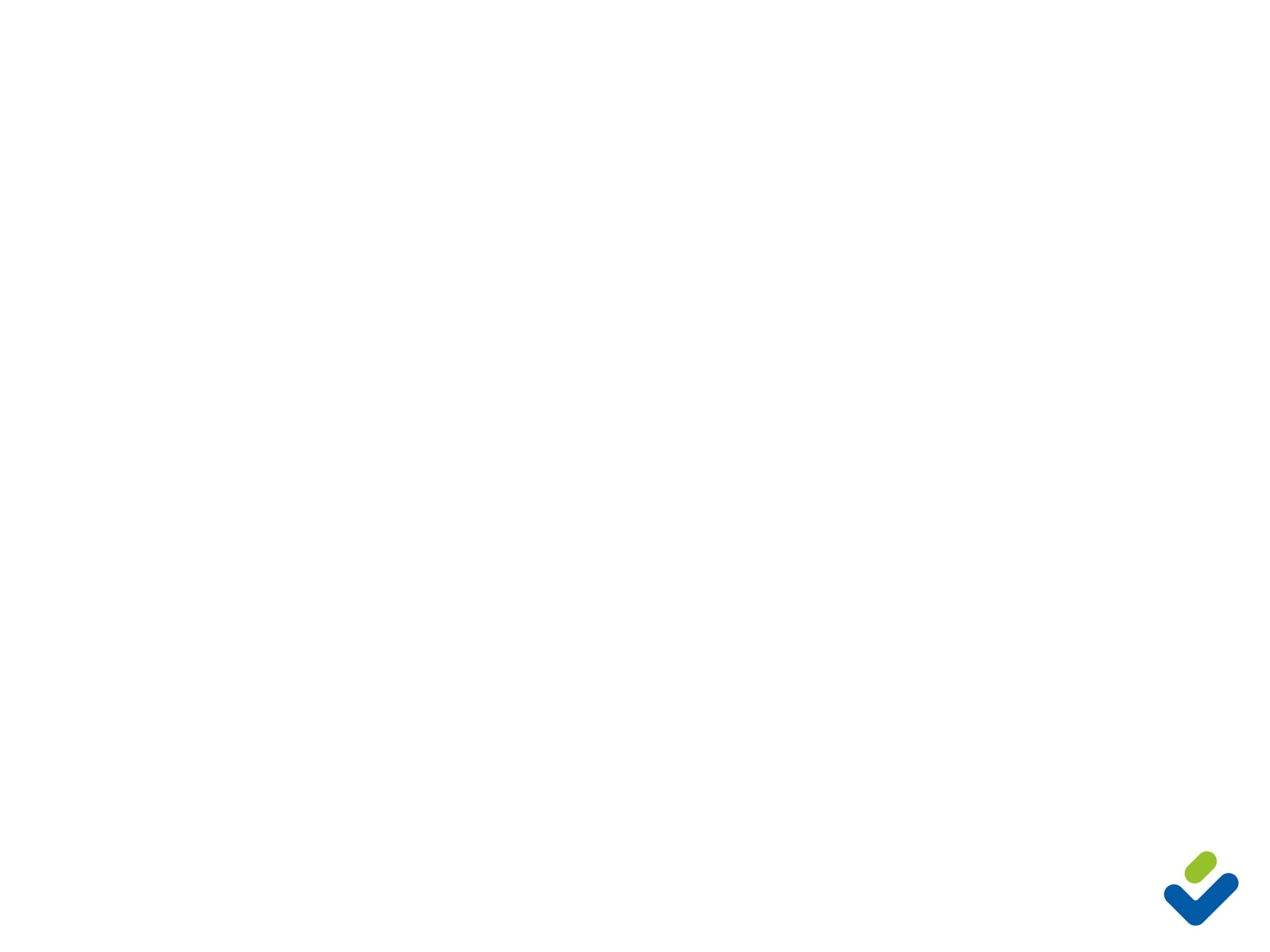 КАК РАБОТАЕТ МЕХАНИЗМ
ДОБРОВОЛЬНОГО СТРАХОВАНИЯ ДОПОЛНИТЕЛЬНОЙ  НАКОПИТЕЛЬНОЙ ПЕНСИИ
ГРАЖДАНИН
ЗАЯВЛЕНИЕТАРИФ 1% -10%, ИНФОРМАЦИЯ О РАБОТОДАТЕЛЕ,  СРОК ПОЛУЧЕНИЯ ПЕНСИИ: 5/10 ЛЕТ, СПОСОБ ВЗАИМОДЕЙСТВИЯ СО СТРАВИТОЙ
.
ДОПОЛНИТЕЛЬНАЯ 
НАКОПИТЕЛЬНАЯ ПЕНСИЯ
заявление , копия договора
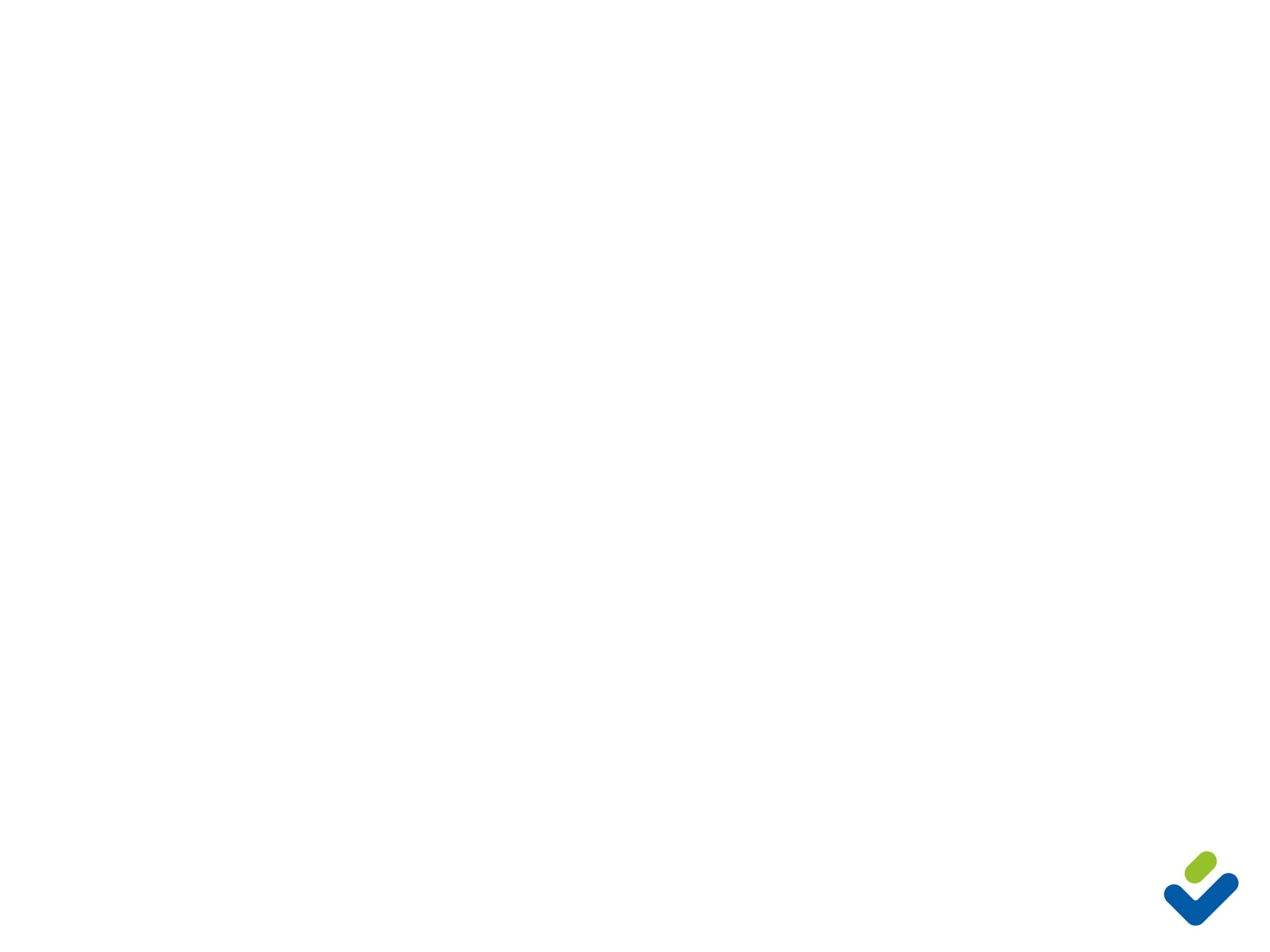 КАК ОФОРМИТЬ ДОГОВОР
ДОБРОВОЛЬНОГО СТРАХОВАНИЯ ДОПОЛНИТЕЛЬНОЙ  НАКОПИТЕЛЬНОЙ ПЕНСИИ
https://newclient.stravita.by
https://stravita.by/contacts
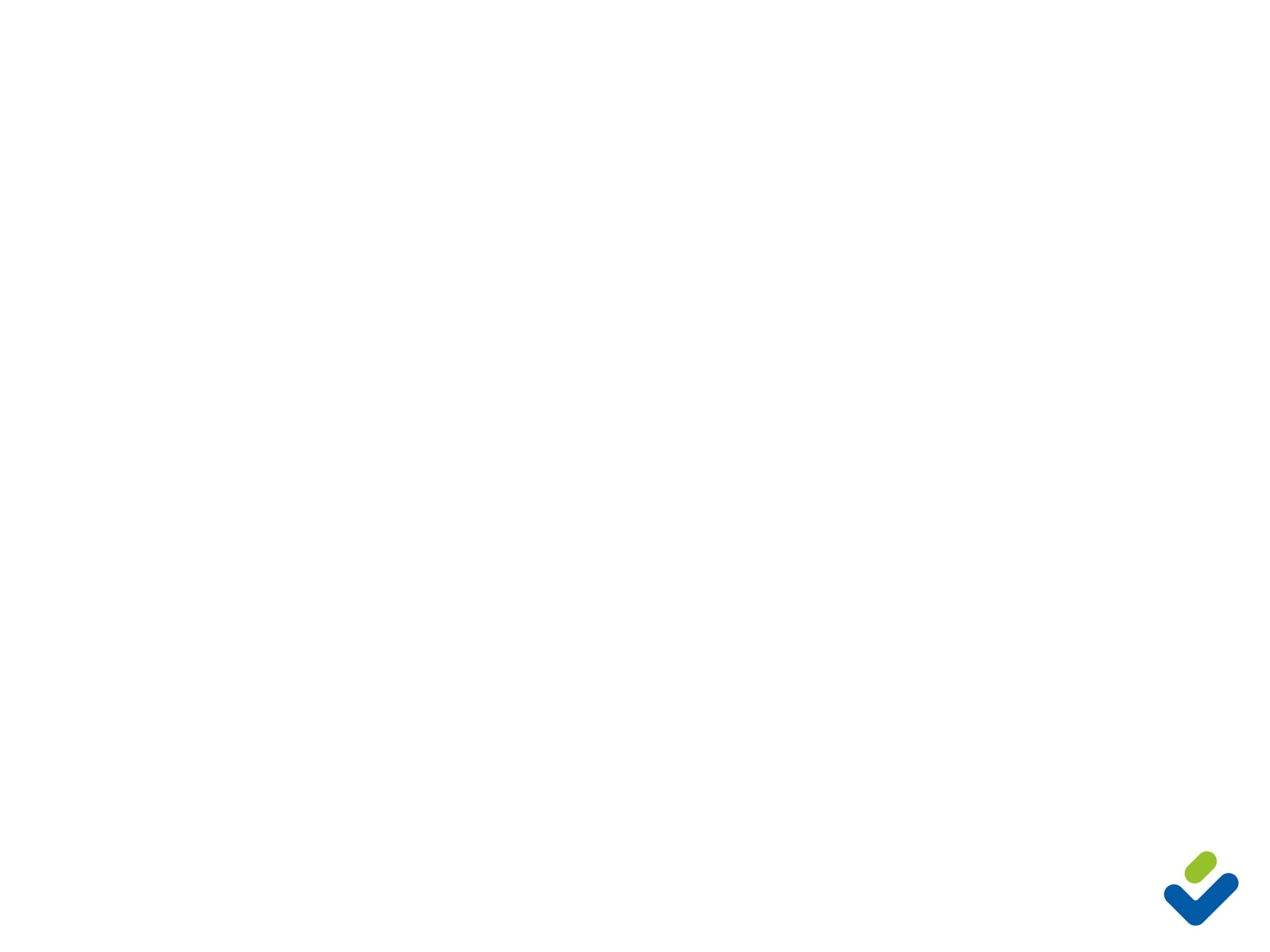 ДОГОВОР
ДОБРОВОЛЬНОГО СТРАХОВАНИЯ ДОПОЛНИТЕЛЬНОЙ  НАКОПИТЕЛЬНОЙ ПЕНСИИ
Основные условия договора страхования:

тариф по договору.
Страхователь вправе 1 раз в год изменить тариф	
срок выплаты дополнительной пенсии 
срок страхования – 1 число месяца, следующего за месяцем уплаты первого страхового взноса
договор вступает в силу с даты его заключения
способ информационного взаимодействия
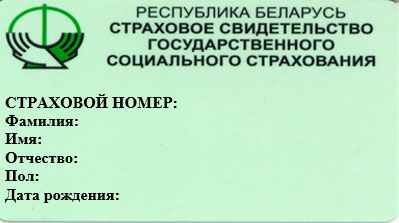 СТРАХОВАЯ СУММА  (сумма накопленной пенсии) – расчетная величина.
Страховщик  рассчитывает страховую сумму исходя из фактически уплаченных страховых взносов (за вычетом расходов на ведение дела), нормы доходности и величины начисленной дополнительной доходности (страхового бонуса) на последнюю дату каждого месяца в течение срока страхования
Актуальная информация по договору страхования (уплаченные взносы, накопленная сумма дополнительной пенсии, срок страхования и т.д.) отражается в Личном кабинете клиента на официальном сайте Государственного предприятия «Стравита» https://stravita.by/)
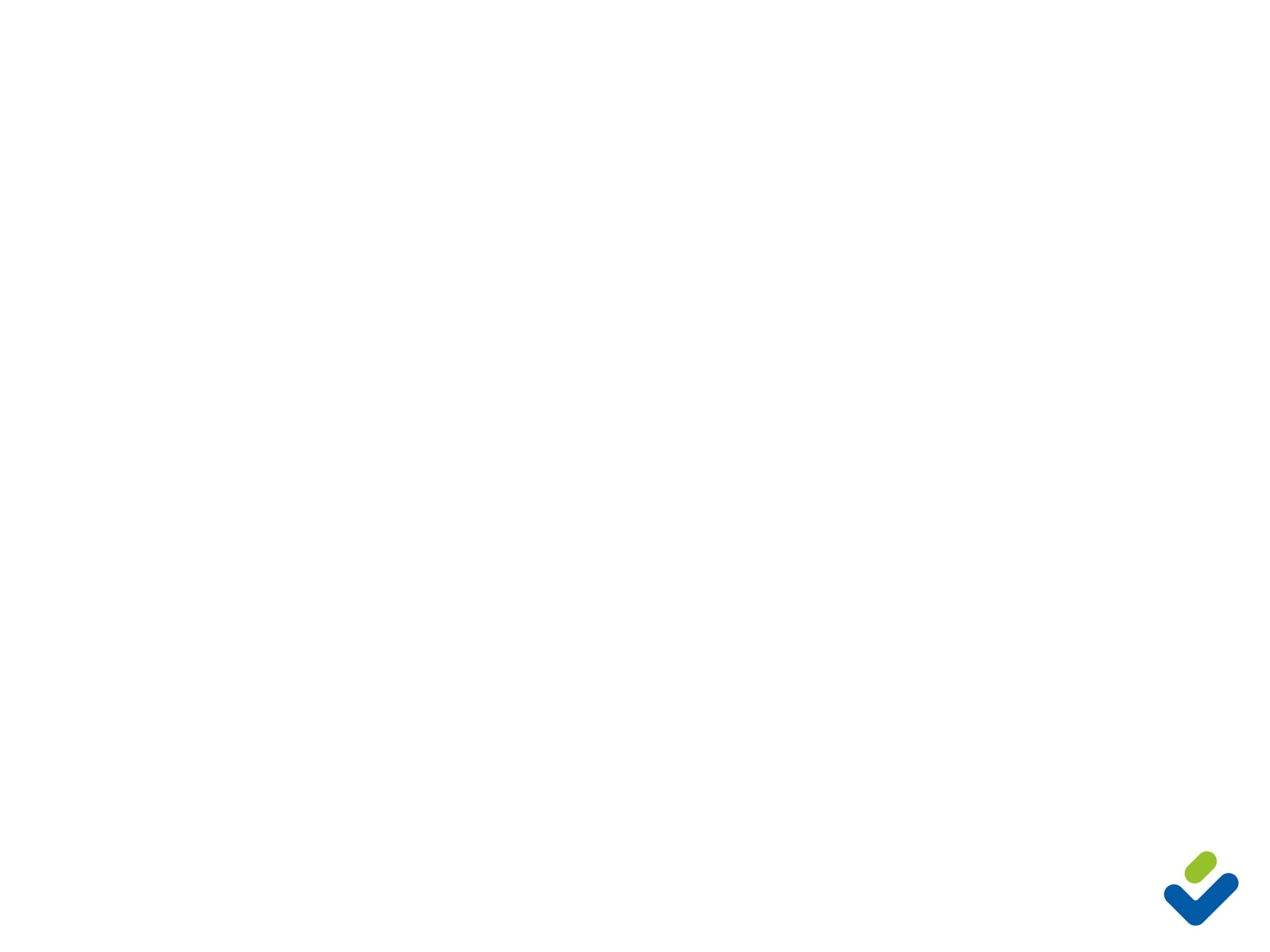 ОПЛАТА СТРАХОВЫХ ВЗНОСОВ, ИЗМЕНЕНИЕ УСЛОВИЙ СТРАХОВАНИЯ
Для уплаты страховых взносов по  заключенному договору страхования:
Работник обязан уведомить Работодателя:
о заключении договора страхования (участии в страховании дополнительной накопительной пенсии) и предъявить копию договора страхования Работодателю;
об изменении условий страхования

Работник вправе:
 получить социальный налоговый вычет на сумму денежных средств, перечисленных за счет его средств;
изменить тариф по договору страхования  (один раз в год страхования);
приостановить(возобновить) уплату страховых взносов
изменить сведения о Работодателе (добавить /исключить)
Уплату страхового взноса по договору страхования производит Работодатель ежемесячно не позднее установленного дня выплаты заработной платы
Дата начала срока страхования – 1 число месяца, следующего за месяцем уплаты первого страхового взноса
Актуальную информацию по договору страхования (уплаченные взносы, накопленная сумма дополнительной пенсии, срок страхования и т.д.) можно получить в Личном кабинете клиента либо в офисе «Стравиты»
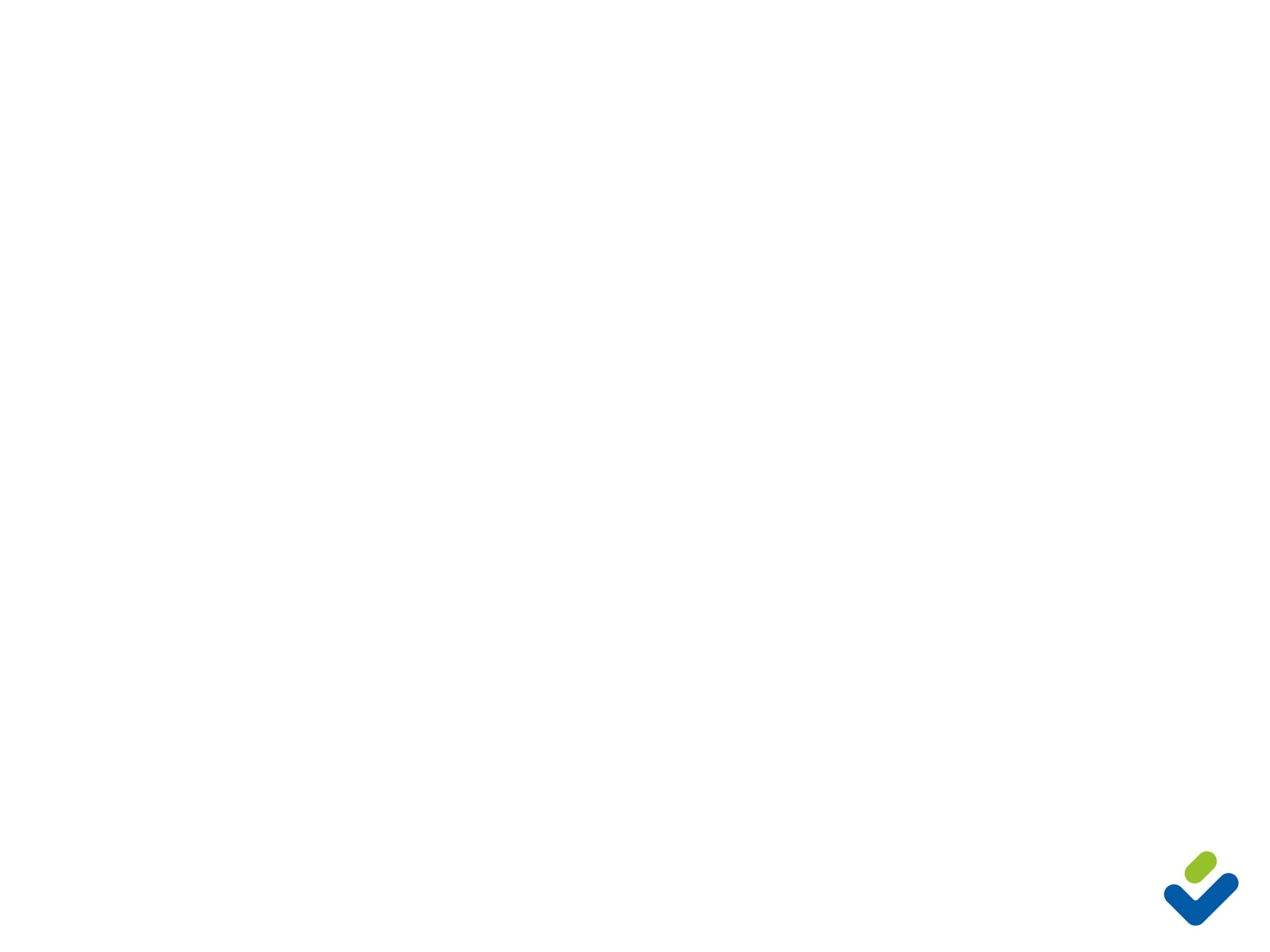 ВЫПЛАТА ПО ДОГОВОРУ
ДОБРОВОЛЬНОГО СТРАХОВАНИЯ ДОПОЛНИТЕЛЬНОЙ  НАКОПИТЕЛЬНОЙ ПЕНСИИ
Для получения дополнительной накопительной пенсии необходимо:

 подать заявление на выплату путем личного обращения в «Стравиту» либо «онлайн» в Личном кабинете	
 предъявить документ, удостоверяющий личность (в случае личного обращения).
Дополнительная накопительная пенсия наследуется
В случае смерти страхователя: 
до выхода на пенсию – наследникам выплачивается выкупная сумма*;
после выхода на пенсию – наследникам выплачивается остаток неполученной дополнительной пенсии.
В случае установления страхователю инвалидности I / II группы по заявлению страхователя выплачивается выкупная сумма и договор прекращается
*выкупная сумма = взносы- расходы на ведение дела + доход
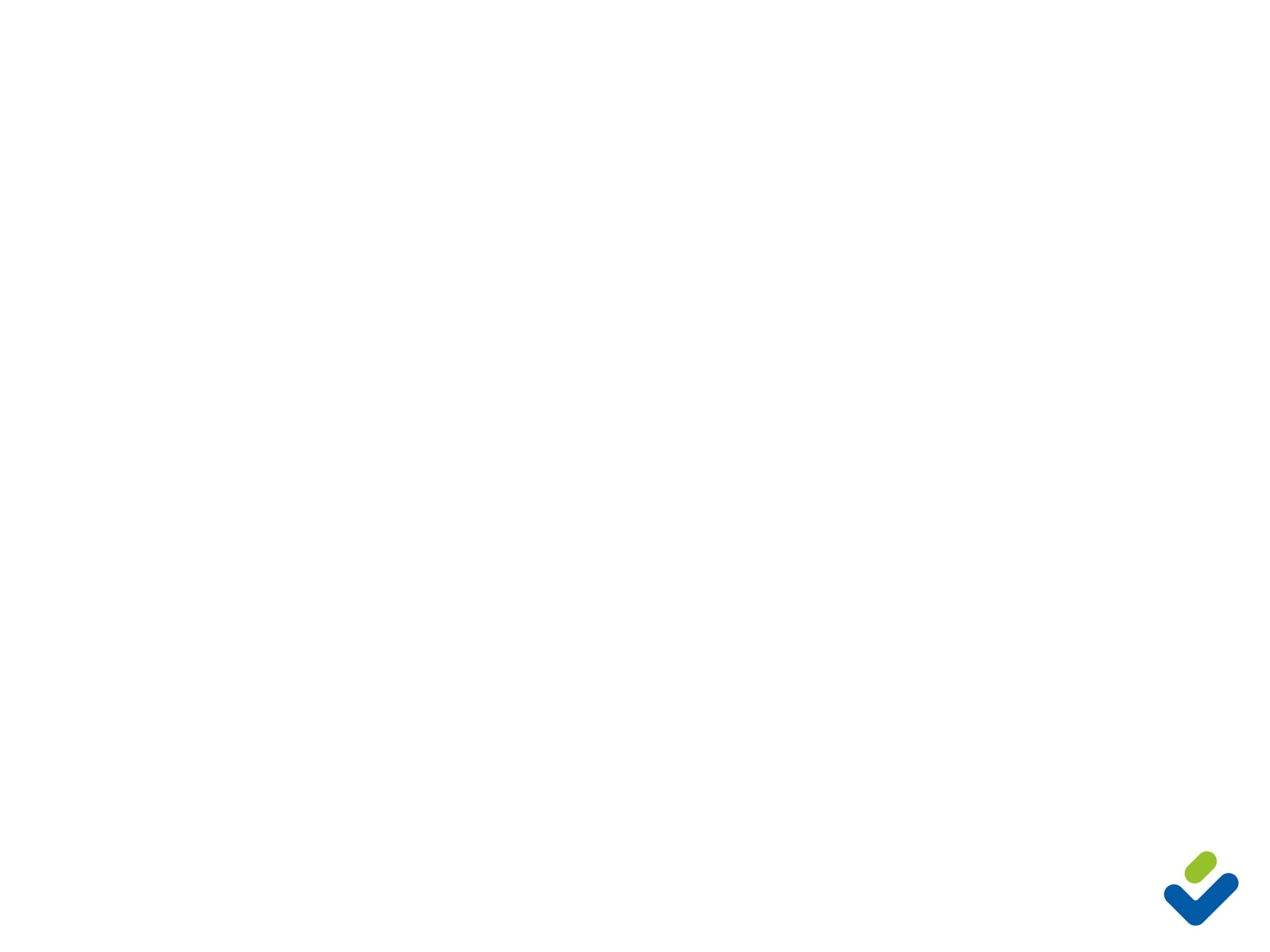 ПРИМЕР
Страхователь – гражданин РБ, доход  которого 1 500 рублей
Страховой тариф – 3% + 3%
Норма доходности – СТАВКА РЕФИНАНСИРОВАНИЯ НБ РБ - 12%*
Расходы на ведение дела – 7,5%*
* Не является фиксированной величиной в течение срока страхования
**Размер дополнительной накопительной пенсии является условным , т.к. рассчитан исходя из фиксированного размера страхового взноса, доходности и расходов на ведение дела
*** НВ= Социальный налоговый вычет на сумму уплаченных страховых взносов  за счет собственных средств работника
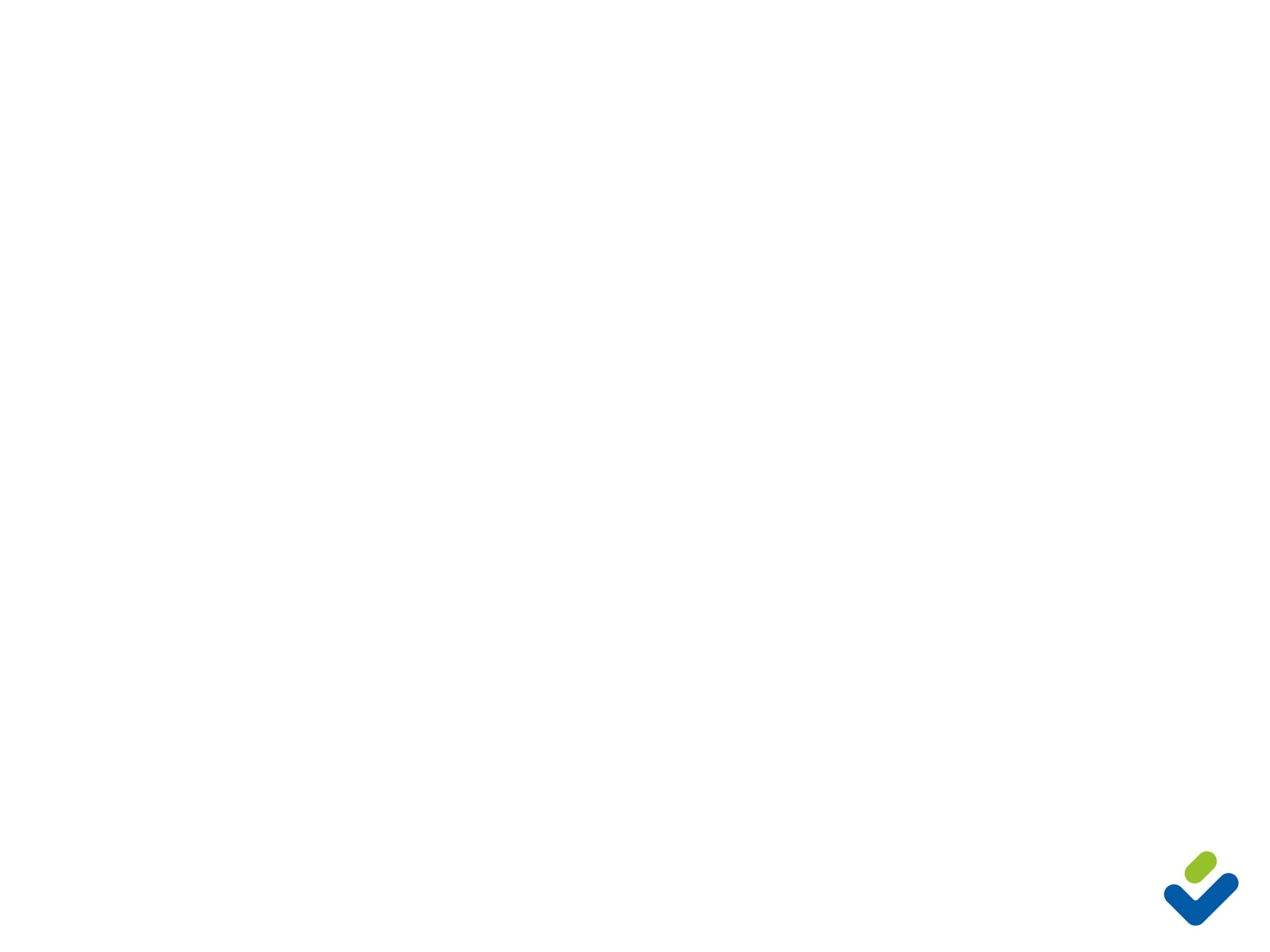 НАЛОГОВЫЕ ПРЕФЕРЕНЦИИ
физическое лицо, заключившее договор пенсионного страхования, вправе получить социальный налоговый вычет на сумму уплаченных страховых взносов

размер обязательного страхового взноса на пенсионное страхование снижается на величину страхового взноса за счет средств работодателя за работника (работников)

страховые взносы включаются в состав затрат по производству и реализации продукции, товаров (работ, услуг), учитываемых при налогообложении

на сумму страховых взносов не начисляются взносы по государственному социальному страхованию в Фонд социальной защиты населения и Белгосстрах

страховые платежи по договорам страхования в пользу работников не отражаются в составе фонда заработной платы;
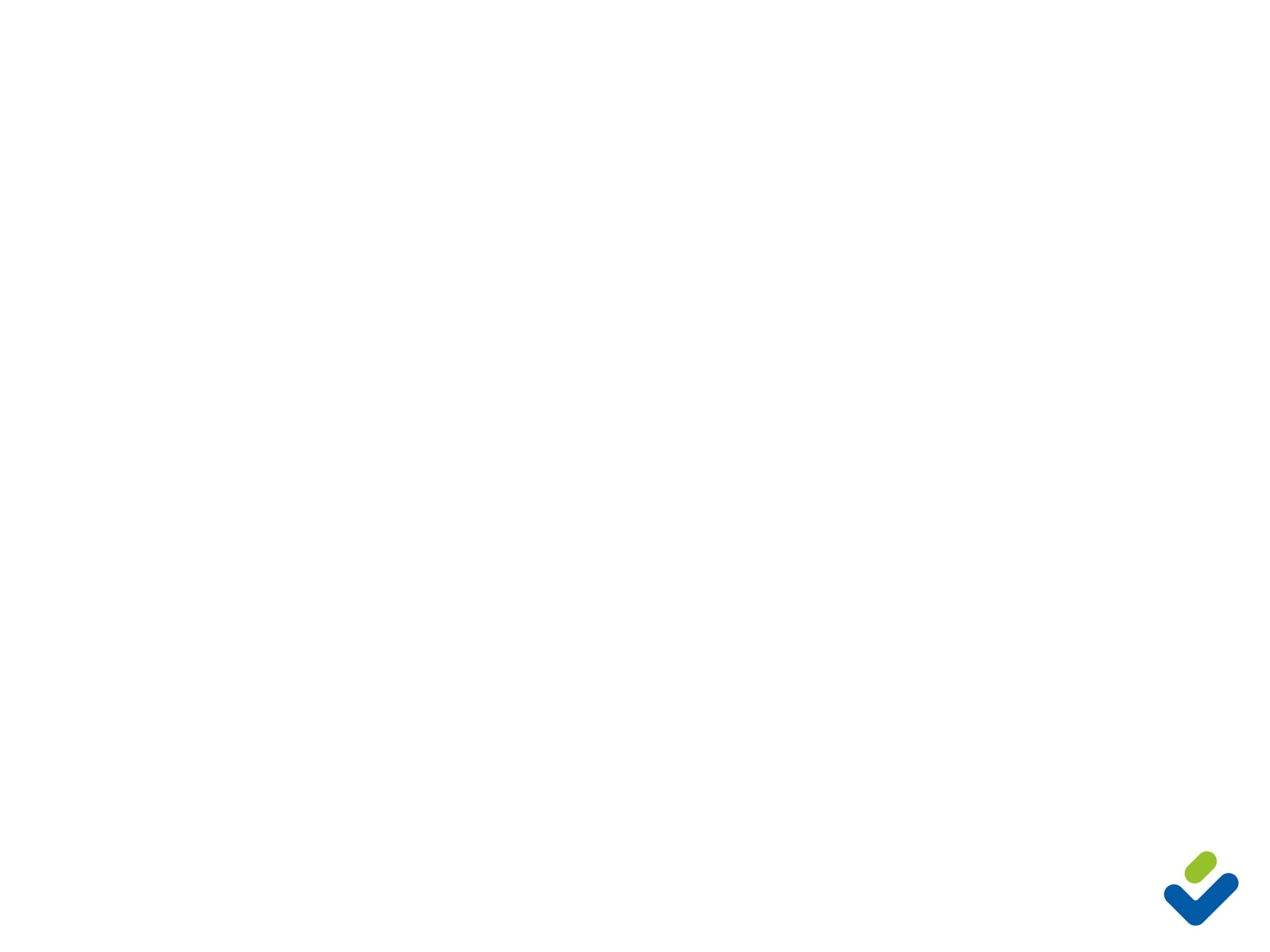 Полезные ссылки
Государственное предприятие «Стравита»

https://stravita.by/


Фонд социальной защиты населения Министерства труда и социальной защиты Республики Беларусь 

https://www.ssf.gov.by/ru


Министерство труда и социальной защиты Республики Беларусь

https://www.mintrud.gov.by/ru
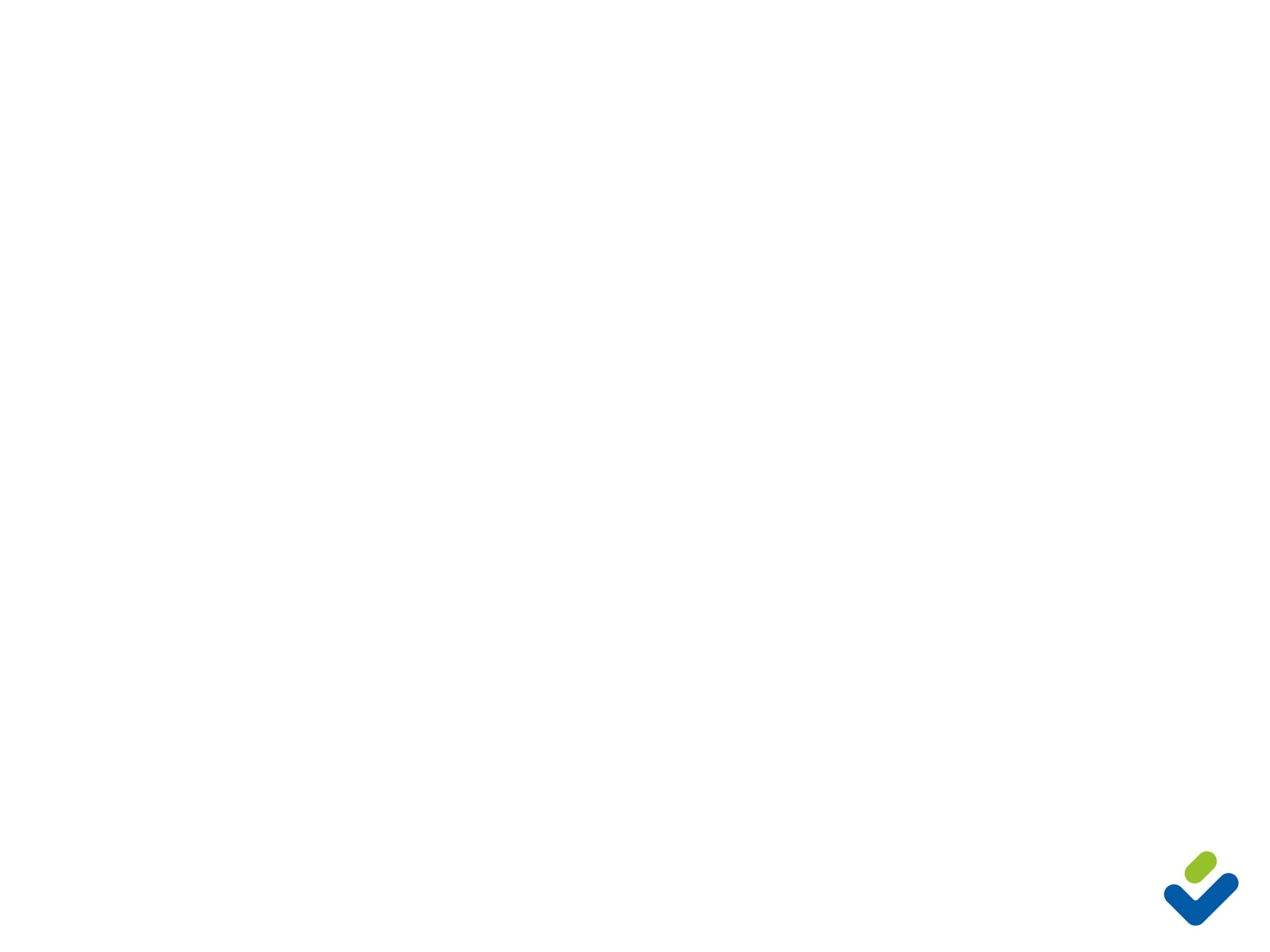 Перечень законодательных актов, регулирующих вопросы ДНПС
Указ Президента Республики Беларусь от 27.09.2021 № 367 «О добровольном страховании дополнительной накопительной пенсии»

 Постановление Совета Министров Республики Беларусь от 03.01.2022 № 2 «О расходах на ведение дела»

Постановление Министерства финансов Республики Беларусь от 24.02.2022 № 10 « О форме страхового свидетельства»

 Постановление правления Фонда социальной защиты населения Министерства труда и социальной защиты Республики Беларусь от 24.02.2022 № 3 «О порядке информационного взаимодействия по вопросам добровольного страхования дополнительной накопительной пенсии»

 Постановление Совета Министров Республики Беларусь от 28.03.2022 № 179 «Об информационном взаимодействии работодателя и страховщика»
СПАСИБО ЗА ВНИМАНИЕ!
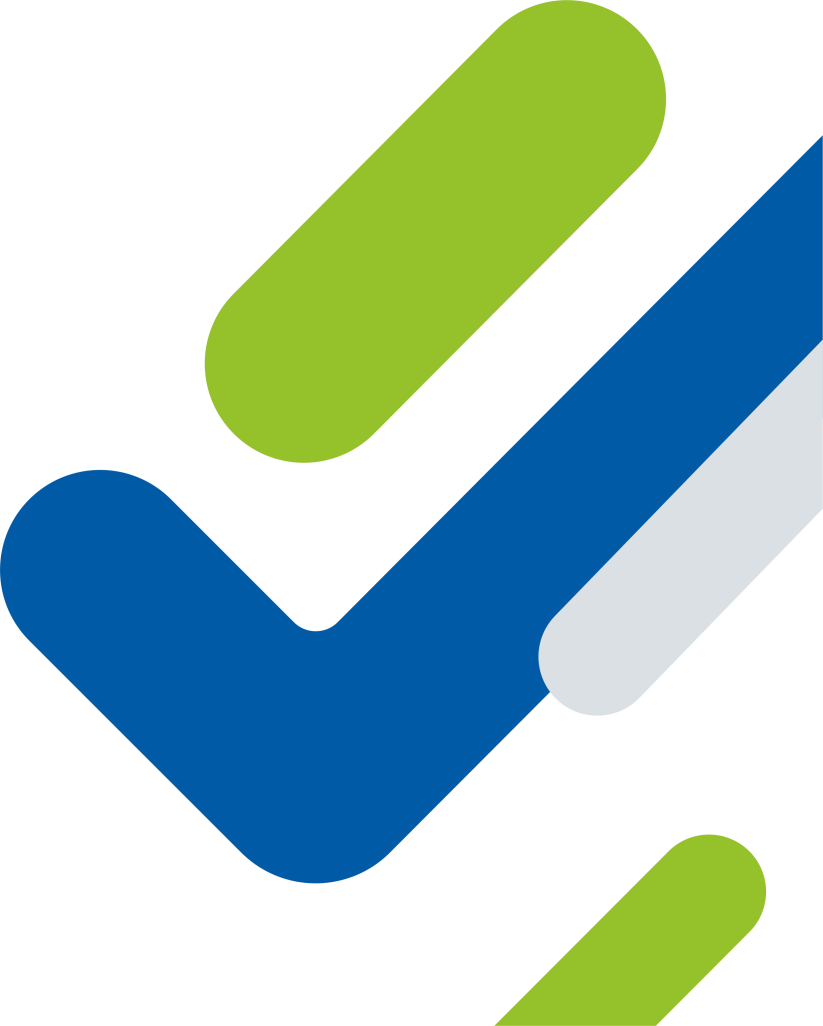